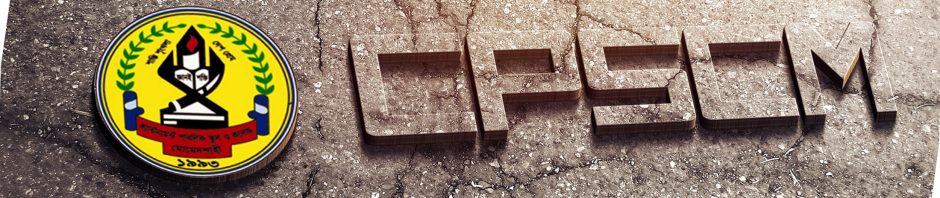 li
PREPARED BY :
CANTONMENT PUBLIC SCHOOL 
AND 
COLLEGE, MOMENSHAHI.
সবাইকে শুভেচ্ছা
অধ্যায়-৪-(২)
সময় ও শক্তির ব্যবস্থাপনা
সময় ব্যবস্থাপনা
সময়কে  যথাযথ ভাবে ব্যয় করার জন্য প্রতিটি ব্যক্তি্রই দৈনিক ২৪ ঘন্টা্র সময়ের ১ টি পরিকল্পনা        
    প্রয়োজন এবং দৈনিক নিধারিত  কাজের জন্য কতটুকু
     সময় ব্যয় হবে ইত্যাদি বিবেচনা করে সময় তালিকা
    প্রণয়ন করা  হয় ।
সময় তালিকার প্রয়োজনীয়তা-
১।করণীয় কাজ সম্পকে ধারণা হয় ।
২।সময়মত কাজ  শেষ হয় ।
৩।কাজ প্রয়োজনে রদবদল করা যায় ।
৪।ক্লান্তি দূর করে উদ্দীপনা  যোগায় ।
৫।দক্ষতা ও গতিশীলতা বাড়ে ।
সময় তালিকার বিবেচ্য হলোঃ
১।দৈনিক কাজ ঠিক করতে হবে ।
২।গুরুত অনুসারে কাজ নিধারণ  ।
৩।আলাপ আলোচনা মাধ্যমে সময় তালিকা প্রণয়ণ ।
৪।যে কাজ একসাথে  করলে সময় কম খরচ হয় সেগুলোর
    সমনয় সাধন ।
৫।দৈনিক,সাপ্তাহিক,মাসিক হিসেবে কাজ বণ্টন ।
৬।বিশ্রাম,ঘুম ও অবসরের ব্যবস্থা ।
৭।কঠিন কাজের পর হালকা কাজ ।
শক্তি ব্যবস্থাপনা
   শক্তি  মানবিক সম্পদ । এর যথাযথ ব্যবহারের উপর
    শারীরিক ও মানসিক তৃপ্তি নিভর করে
শক্তির যথাযথ ব্যবহারের কিছু কাজ বিবেচনা করতে 
    হয় । যেমনঃ  
*তালিকা অনুসরণ ।
*কাজ সহজ করণ  ।
*দুই হাতের ব্যবহার ।
*ভারী কাজের পর বিশ্রাম ।
*শ্রম লাঘব যন্তপাতির ব্যবহার ।
কাজ সহজ করনের কৌশল
দেহের সঠিক অবস্থান ও সঠিক গতি রক্ষা করে কাজ ক রা
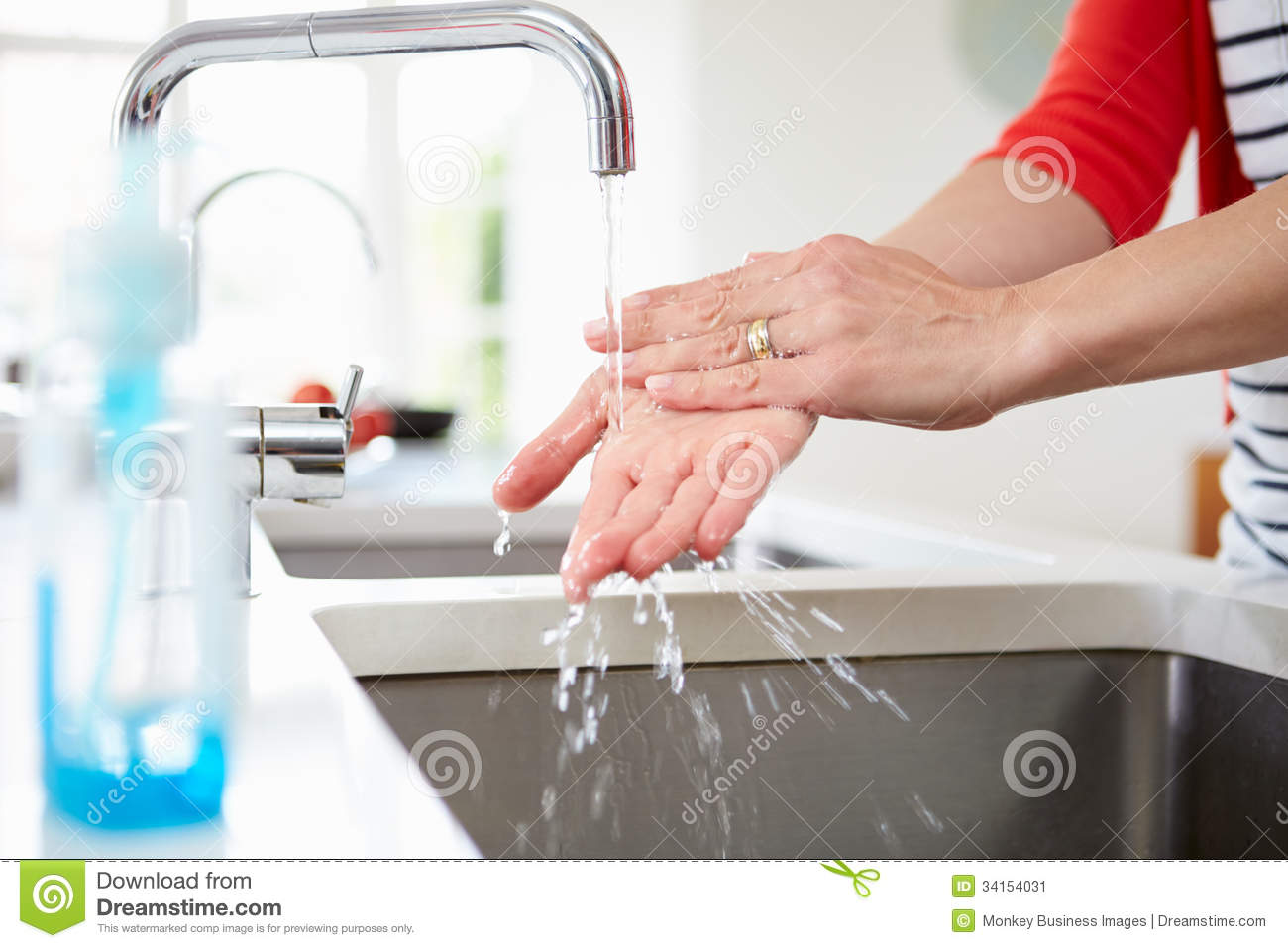 কাজের সঠিক স্থান ও সরঞ্জাম ব্যবহার
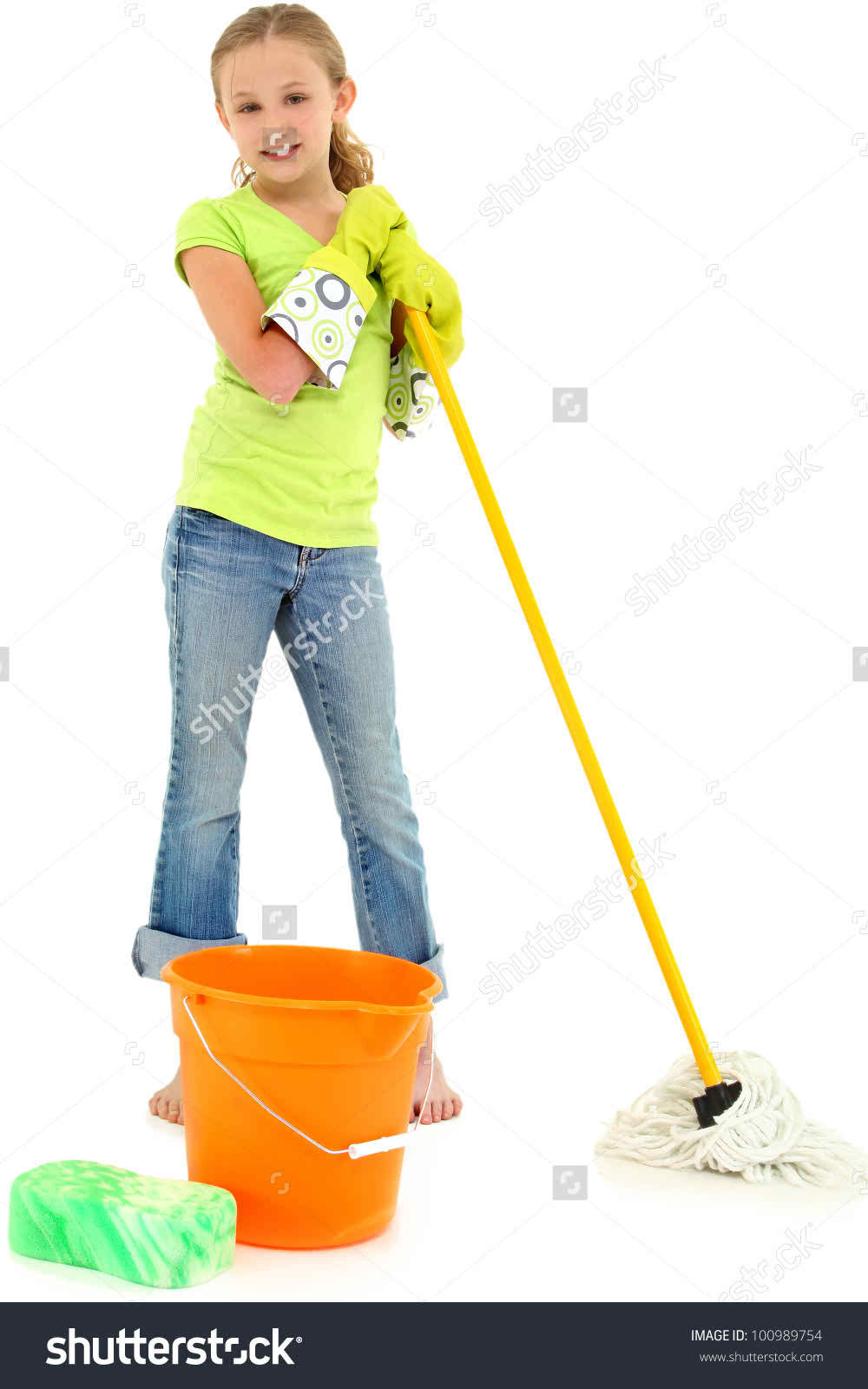 সঠিক পদ্ধতিতে কাজ করা
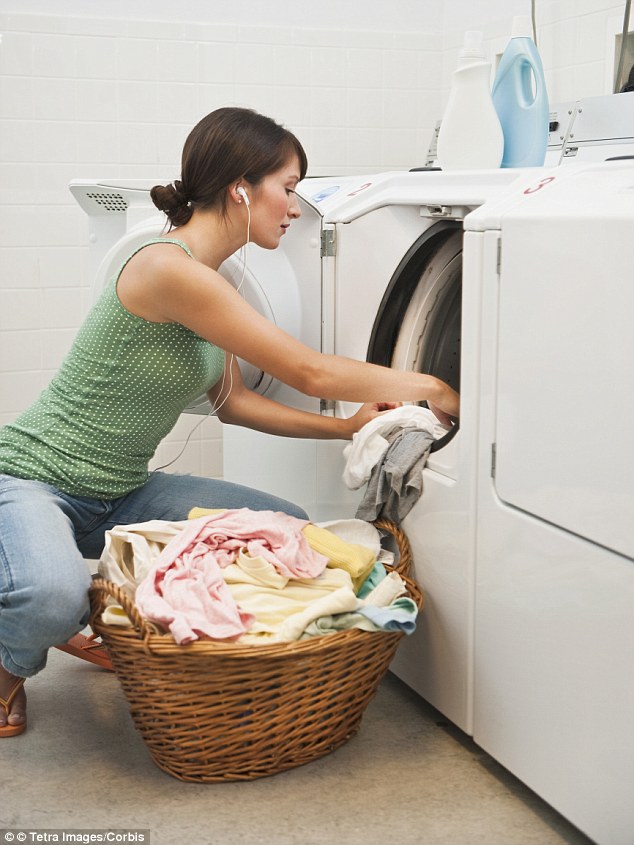 ব্যবহৃত সামগ্রী পরিবতন
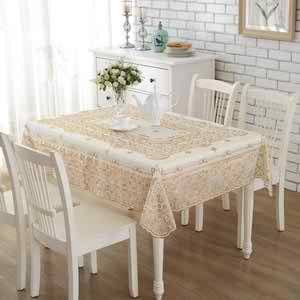 তৈরী সামগ্রীর মান পরিবতন
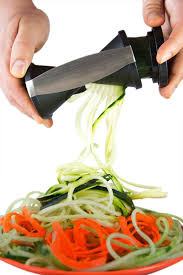 মূল্যায়ন
* সময় তালিকা কি ?

*শক্তি ব্যবস্থাপজনা বলতে কি বোঝায় ?
বাড়ির কাজ 

*কাজ সহজ করনের কৌশল গুলো বণনা কর ।
ধন্যবাদ